KÄSIKIRJOITTAJAN TIETO

Hiljainen tieto

Näkyy toiminnassa erilaisina käytäntöinä, tapoina, rutiineina ja tuntemuksina 
Opitaan sosiaalisen prosessin kautta osana ammatillisen identiteetin omaksumista 
Normit ja arvot, jotka ”kaikki” tietävät
Itsestäänselvyydet - tiedämme enemmän kuin osaamme kertoa tai itse huomaamme
Rakentuu sekä opinnoissa ja työelämässä
  
Manuaalit ja oppaat

Ohjeistavia, tarjoavat ”oikeita” ratkaisuja
”Ihmiskunnan ikuiset totuudet”
Ei lähteitä tai lähdekritiikkiä
”gurut” kirjoittavat ja luennoivat – kaupallista toimintaa

Tutkimustieto

Akateeminen konteksti
Lähdekritiikki, vertaisarviointi ja tutkimuksen etiikka
Tieto on muuttuvaa, rakentuu systemaattisesti tutkimusyhteisön keskustelussa
Käsikirjoituksen tutkimus alkoi vasta 2000-luvulla

							Teoria ja tutkimus
YKSILÖN JA YHTEISÖN HILJAINEN TIETO
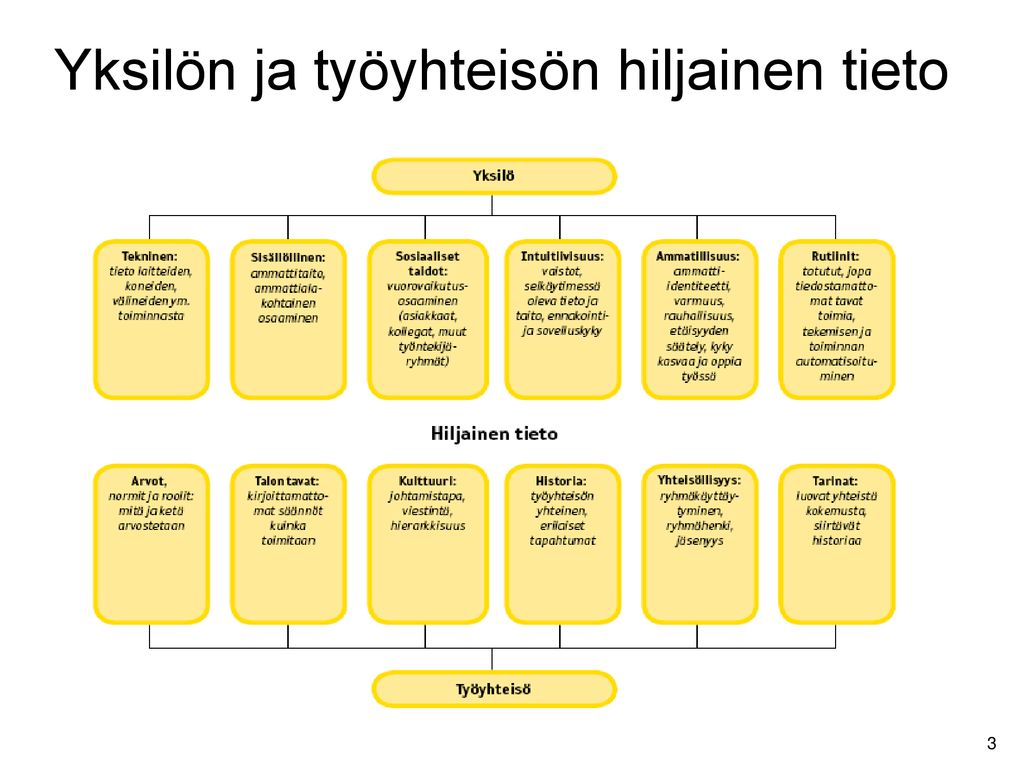 https://slideplayer.fi/slide/14160866/
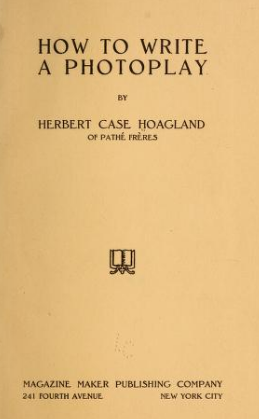 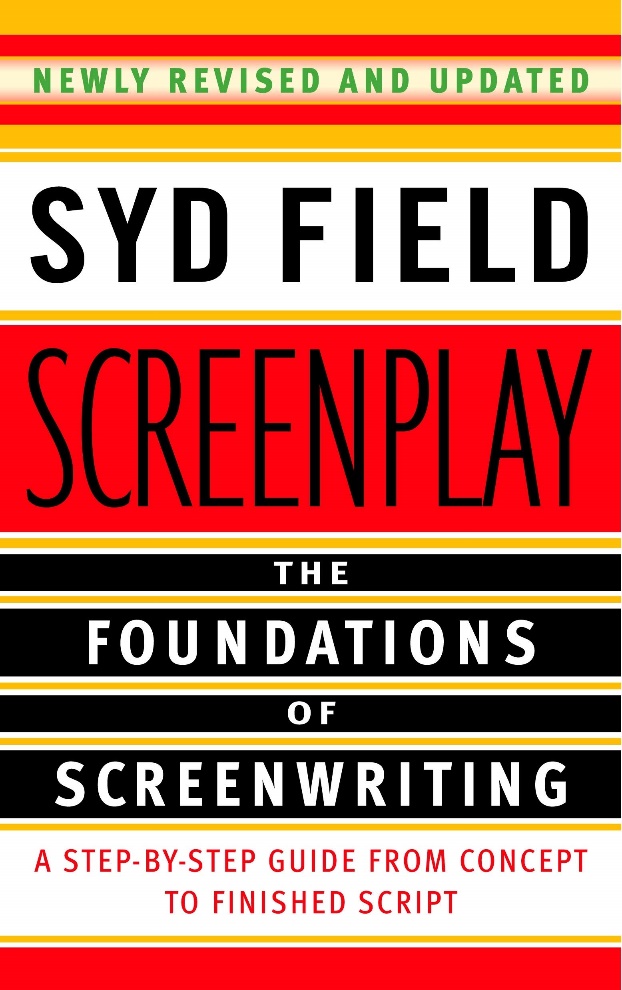 Oppaiden kohdeyleisöä ovat myös ei-ammattilaiset

Oppaiden kultakaudet 
ennen vuotta 1920 
1970-luvun jälkeen studiosysteemin romahdettua, joilloin syntyi markkina in spec -käsikirjoituksille
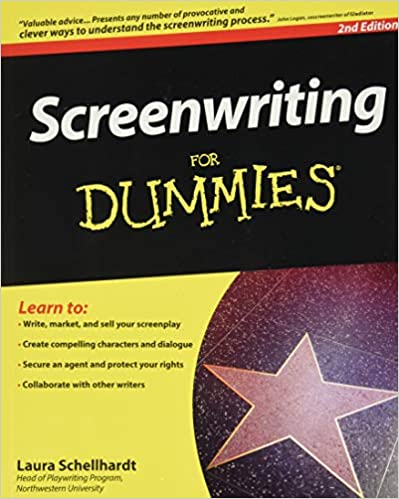 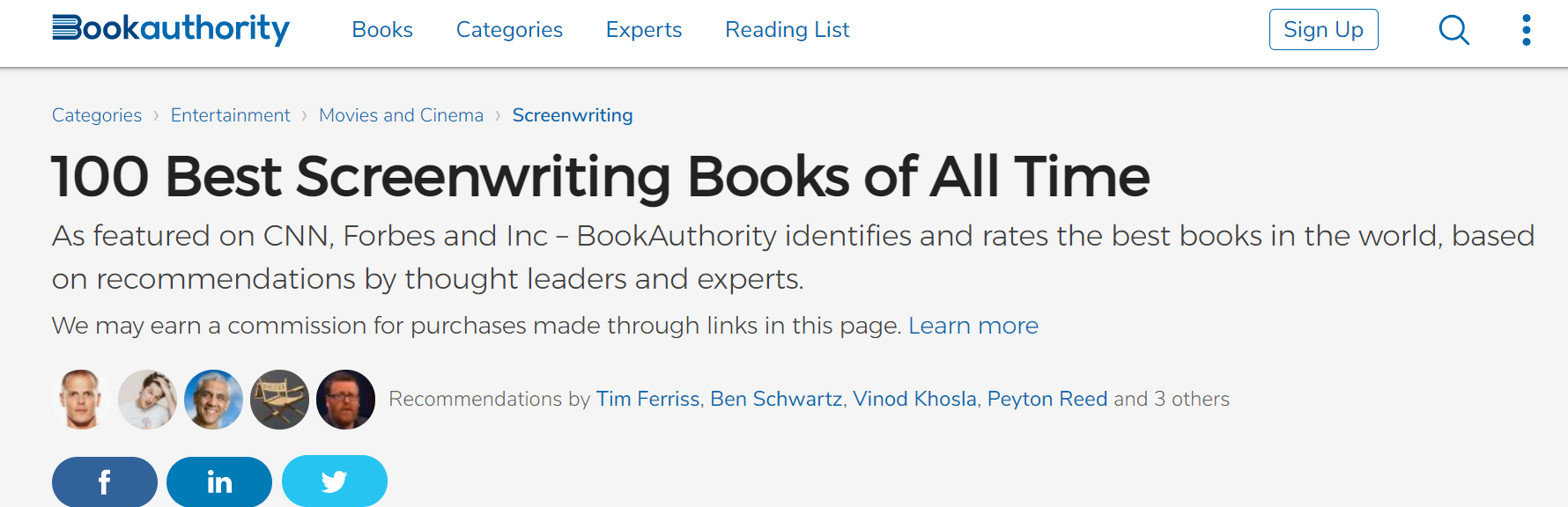 https://storyality.wordpress.com/2012/12/17/storyality-28-screenwriting-manuals-since-1913/
SCREENWRITING RESEARCH






 
Formalist
the nature of the script, how it is used and its purpose. Kuleshov, Vertov, Pasolini…
the ontology of the script, distinction between literary versus filmic  material
 
Narratological
focus on practices of structuring, plotting and genre in relation to story
tensions between ‘academic’ and ‘practitioner’ perspectives

 
Stylistic
language effects in writing, linguistic analysis
the place of words and images in script documents
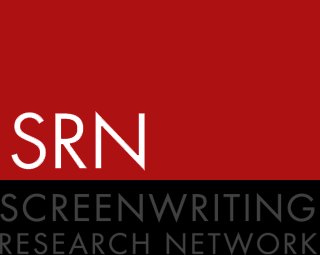 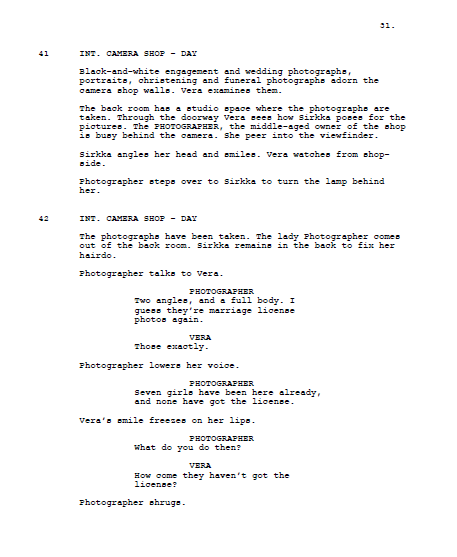 SCREENWRITING RESEARCH






Historical 
history of the practices and the profession, biographical, women 
      and other groups, industry history
 
Industrial/Institutional
the script as blueprint, division of labour in the studio concept or other production modes
 
Conceptual
the status of ideas in production and project development
collaboration forms
 
Practice-based 
practice-based inquiry as a research method. 
screenwriting research is often done by individuals who have both practical and academic expertise

Maras 2011
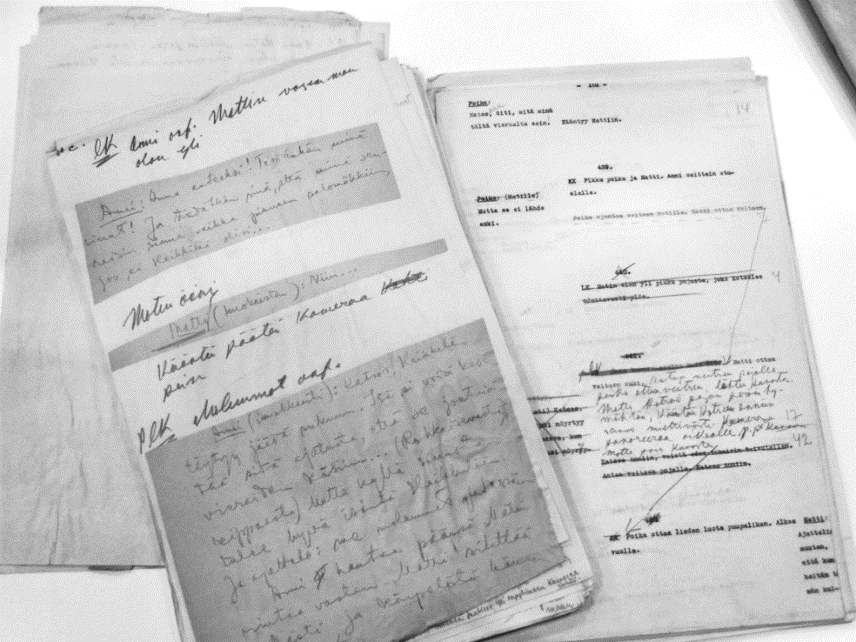 SCREENWRITING RESEARCH








ARISTOTLE IN CHANGE  research project Academy of Finland 2009-2012


DISSERTATIONS 

Raija Talvio:  Filmikirjailijat – elokuvakäsikirjoittaminen Suomessa 1931–1941, 2015

Marja-Riitta Koivumäki:  Dramaturgical approach in cinema - elements of poetic dramaturgy in A. Tarkovsky's films, 2016


Earlier dissertations on/around the field: Hyytiä, Helke, Cantell etc. 

Works in progress now: 7
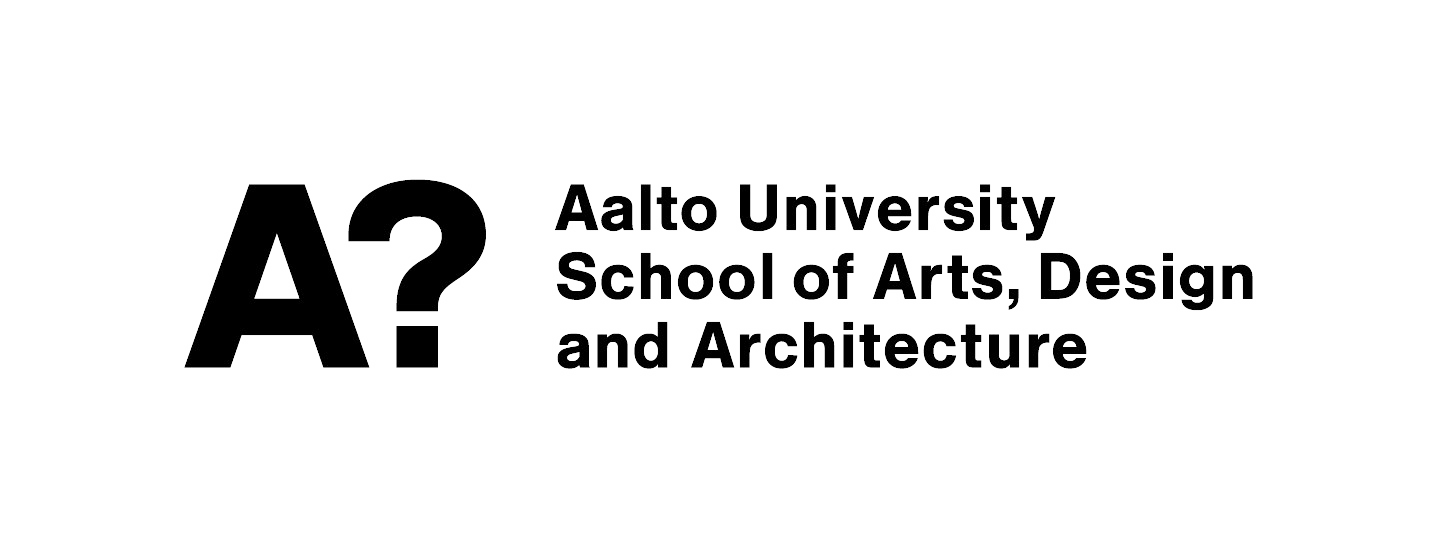